Chapter 5: Adjust and Troubleshoot Single-Area OSPF
Scaling Networks
[Speaker Notes: Cisco Networking Academy program
Scaling Networks
Chapter 5: Adjust and Troubleshoot Single-Area OSPF]
Chapter 5
5.0  Introduction
5.1  Advanced Single-Area OSPF Implementations
5.2 Troubleshooting Single-Area OSPF Implementations
5.3  Summary
[Speaker Notes: Chapter 5]
Chapter 5: Objectives
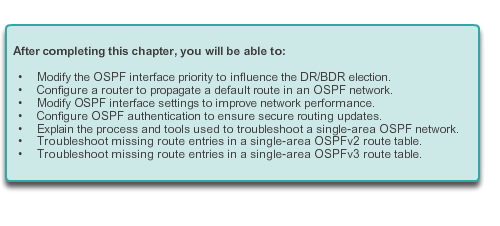 5.1 Advanced Single-Area OSPF Configurations
[Speaker Notes: 5.1 Advanced Single-Area OSPF Configurations]
Routing in the Distribution and Core LayersRouting versus Switching
Switches, link aggregation, LAN redundancy and wireless LANs are all technologies that provide or enhance user access to network resources.
Scalable networks also require optimal reachability between sites. Remote network reachability is provided by routers and Layer 3 switches which operate in the distribution and core layers.
[Speaker Notes: 5.1.1.1 Routing versus Switching]
Routing in the Distribution and Core LayersStatic Routing
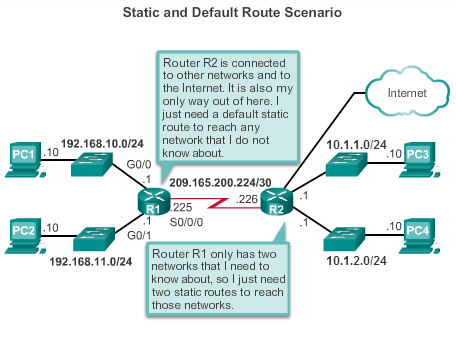 [Speaker Notes: 5.1.1.2 Static Routing]
Routing in the Distribution and Core LayersDynamic Routing Protocols
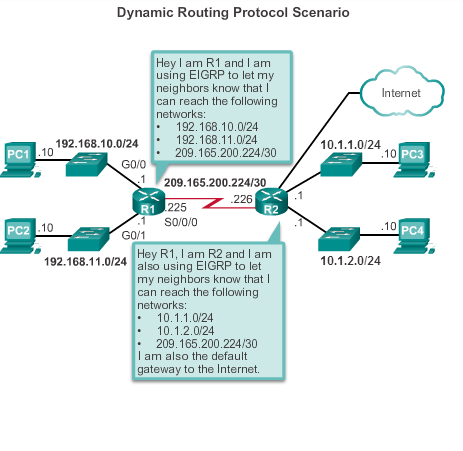 [Speaker Notes: 5.1.1.3 Dynamic Routing Protocols]
Routing in the Distribution and Core LayersConfiguring Single-Area OSPF
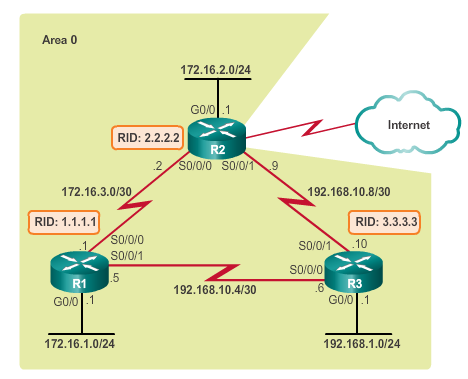 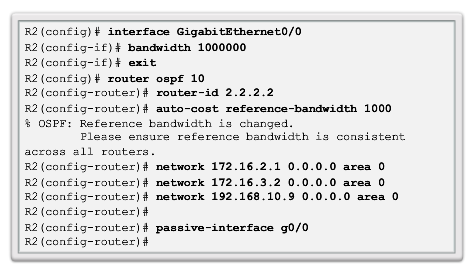 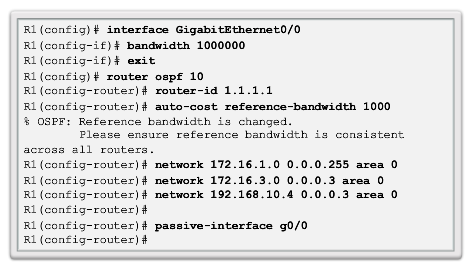 [Speaker Notes: 5.1.1.5 Configuring Single-Area OSPF]
Routing in the Distribution and Core LayersVerifying Single-Area OSPF
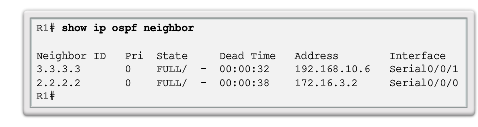 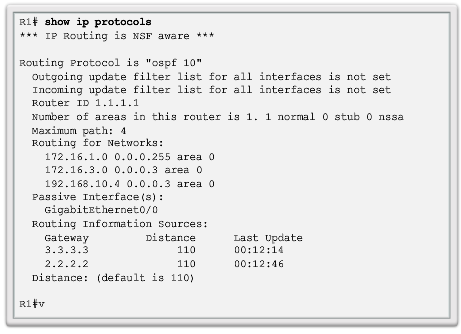 [Speaker Notes: 5.1.1.6 Verifying Single-Area OSPF]
Routing in the Distribution and Core LayersVerifying Single-Area OSPF (cont.)
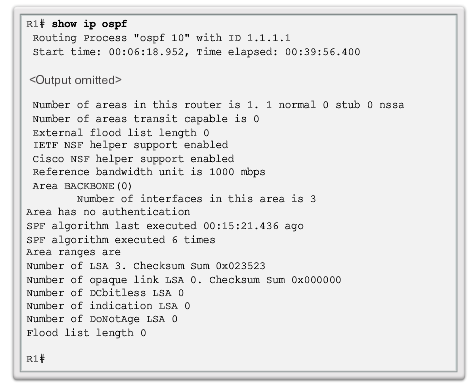 [Speaker Notes: 5.1.1.6 Verifying Single-Area OSPF]
Routing in the Distribution and Core LayersVerifying Single-Area OSPF (cont.)
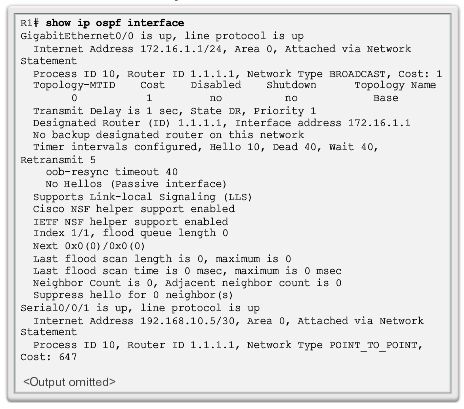 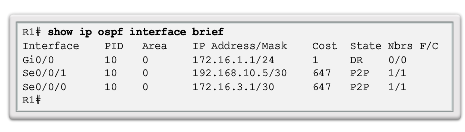 [Speaker Notes: 5.1.1.6 Verifying Single-Area OSPF]
Routing in the Distribution and Core LayersConfiguring Single-Area OSPFv3
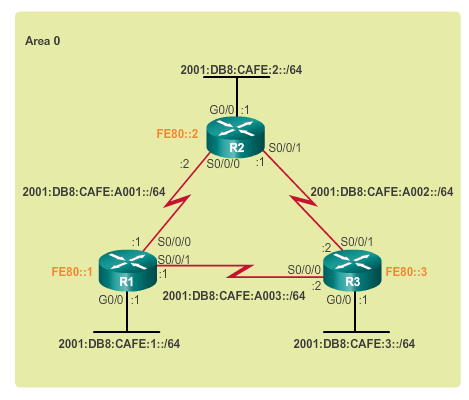 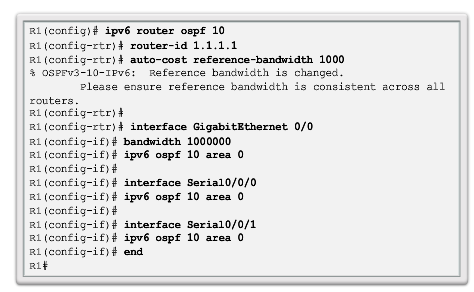 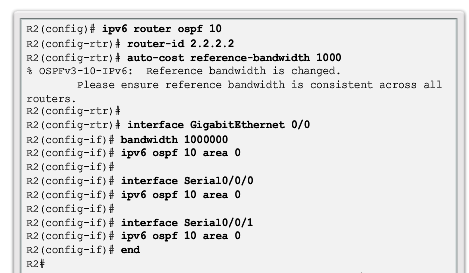 [Speaker Notes: 5.1.1.7 Configuring Single-Area OSPFv3]
Routing in the Distribution and Core LayersVerifying Single-Area OSPFv3
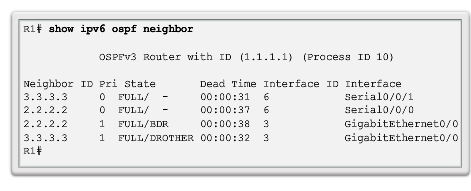 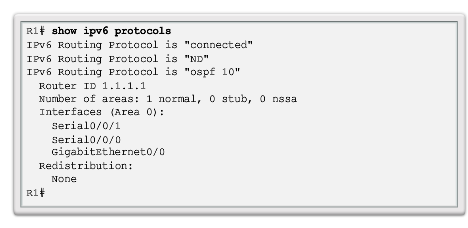 [Speaker Notes: 5.1.1.8 Verifying Single-Area OSPFv3]
Routing in the Distribution and Core LayersVerifying Single-Area OSPFv3 (cont.)
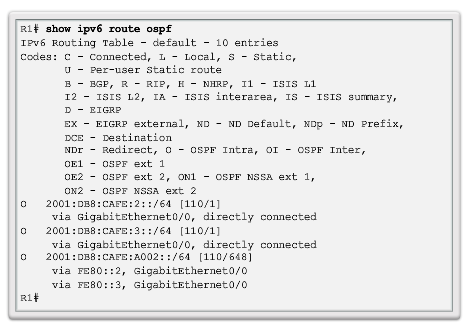 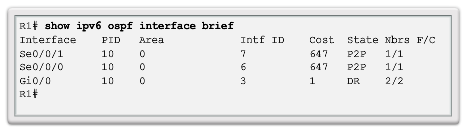 [Speaker Notes: 5.1.1.8 Verifying Single-Area OSPFv3]
OSPF in Multiaccess NetworksOSPF Network Types
Point-to-point  – Two routers interconnected over a common link. Often the configuration in WAN links.
Broadcast Multiaccess  – Multiple routers interconnected over an Ethernet network. 
Non-broadcast Multiaccess (NBMA)  – Multiple routers interconnected in a network that does not allow broadcasts, such as Frame Relay.
Point-to-multipoint  – Multiple routers interconnected in a hub-and-spoke topology over an NBMA network.
Virtual links  – Special OSPF network used to interconnect distant OSPF areas to the backbone area.
[Speaker Notes: 5.1.2.1 OSPF Network Types]
OSPF in Multiaccess NetworksChallenges in Multiaccess Networks
Multiaccess networks can create two challenges for OSPF:
Creation of multiple adjacencies – creating adjacencies with multiple routers would lead to an excessive number of LSAs being exchanged.
Extensive flooding of LSAs – Link-state routers flood the network when OSPF is initialized or when there is a change.
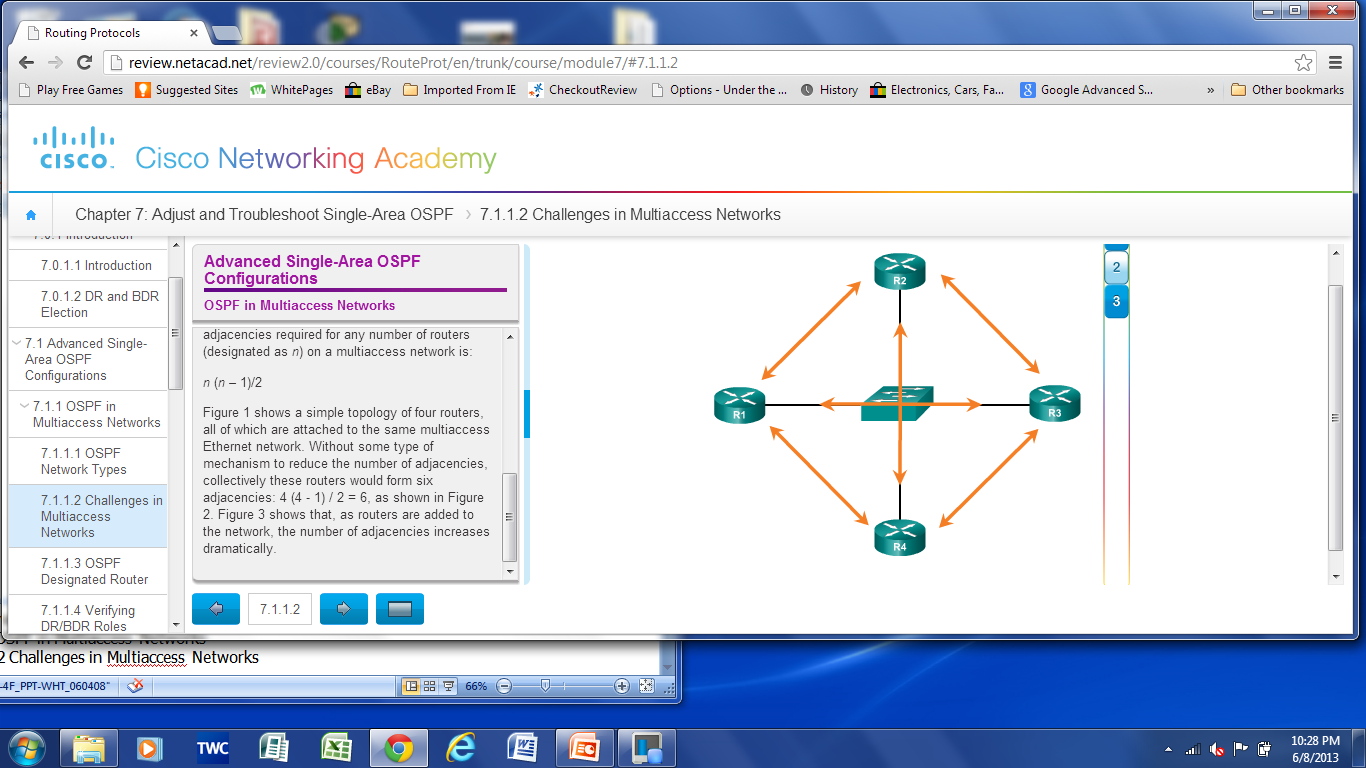 Formula used to calculate the number of required adjacencies n(n-1)/2	
A topology of 4 routers would result in 4(4-1)/2 = 6
[Speaker Notes: 5.1.2.2 Challenges in Multiaccess Networks]
OSPF in Multiaccess NetworksOSPF Designated Router
The designated router (DR) is the solution to managing adjacencies and flooding of LSAs on a multiaccess network.
The backup designated router (BDR) is elected in case the DR fails.
All other non-DR and non-BDR routers become DROTHERs. DROTHERs only form adjacencies with the DR and BDR.
DROTHERs only send their LSAs to the DR and BDR using the multicast address 224.0.0.6.
DR uses the multicast address 224.0.0.5 to send LSAs to all other routers. DR only router flooding LSAs.
DR/BDR Elections only necessary on multiaccess networks.
[Speaker Notes: 5.1.2.3 OSPF Designated Router]
OSPF in Multiaccess NetworksOSPF Designated Router (cont.)
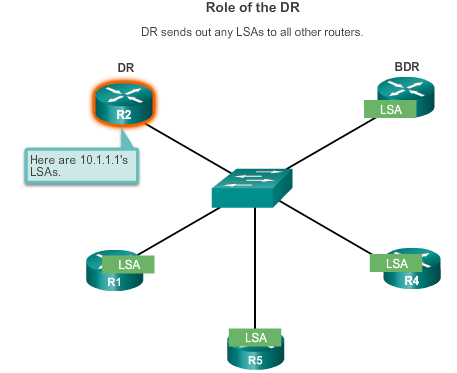 [Speaker Notes: 5.1.2.3 OSPF Designated Router]
OSPF in Multiaccess NetworksVerifying DR/BDR Roles
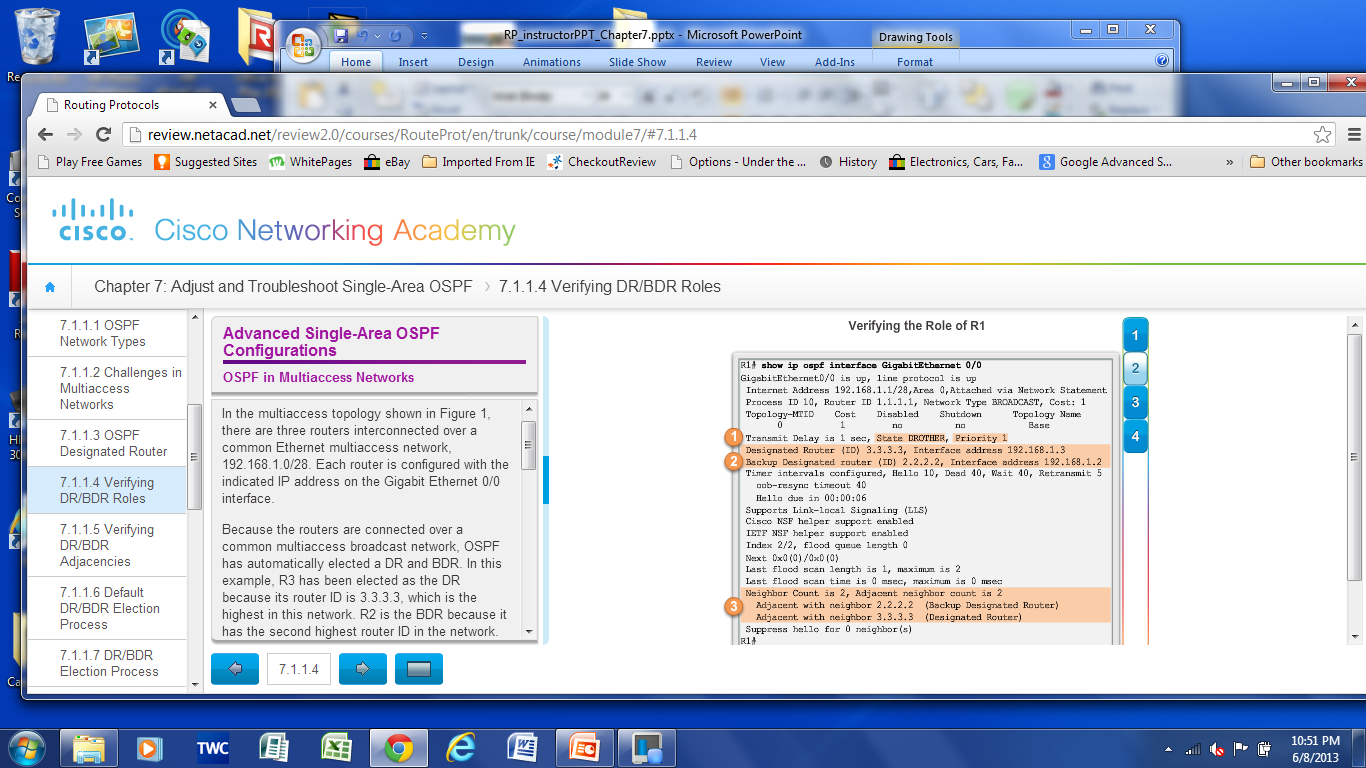 [Speaker Notes: 5.1.2.4 Verifying DR/BDR Roles]
OSPF in Multiaccess NetworksVerifying DR/BDR Adjacencies
State of neighbors in multiaccess networks can be:
FULL/DROTHER  – This is a DR or BDR router that is fully adjacent with a non-DR or BDR router.
FULL/DR  – The router is fully adjacent with the indicated DR neighbor.
FULL/BDR  – The router is fully adjacent with the indicated BDR neighbor.
2-WAY/DROTHER  – The non-DR or BDR router has a neighbor adjacency with another non-DR or BDR router.
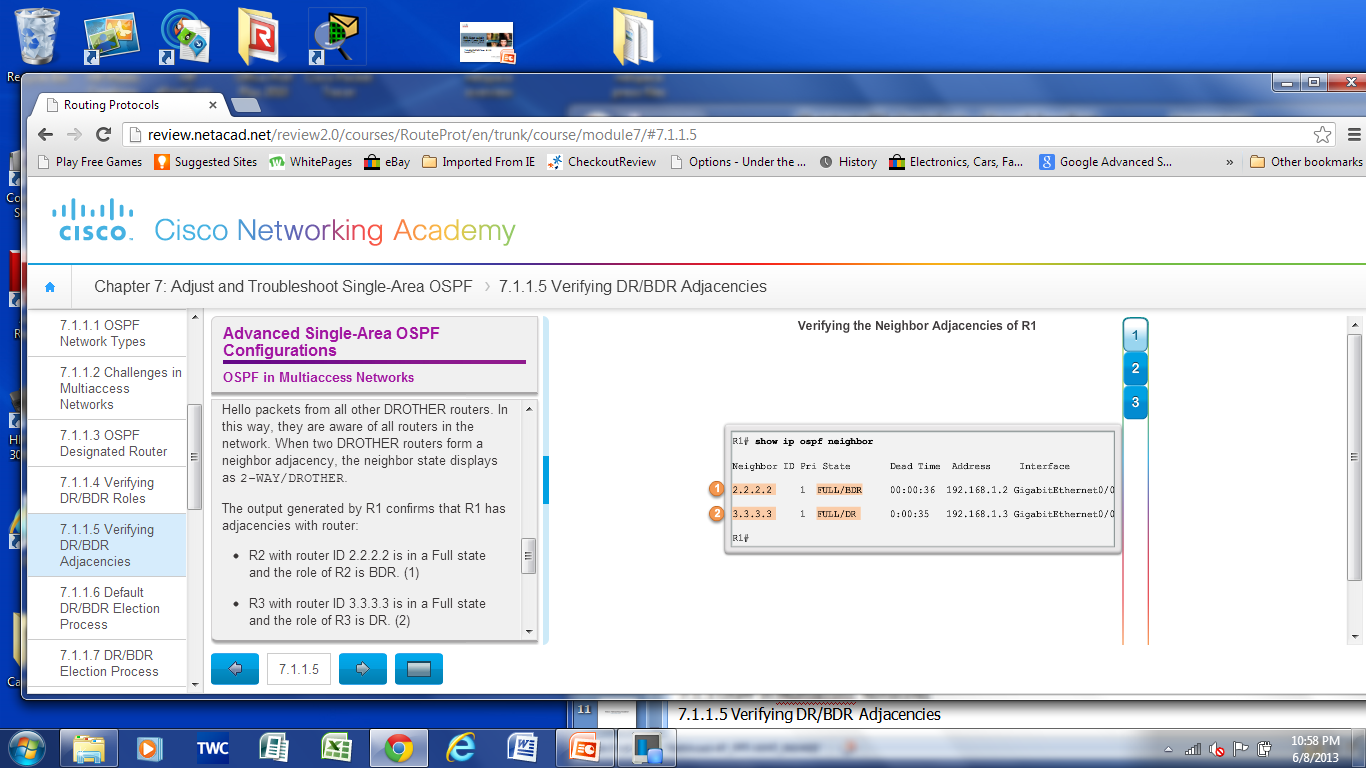 [Speaker Notes: 5.1.2.5  Verifying DR/BDR Adjacencies]
OSPF in Multiaccess NetworksDefault DR/BDR Election Process
The router with the highest interface priority is elected as the DR.
The router with the second highest interface priority is elected as the BDR.
Priority can be configured between 0-255.  (Priority of 0 - router cannot become the DR. 0
If interface priorities are equal, then the router with highest router ID is elected DR and second highest the BDR
Three ways to determine router ID:
Router ID can be manually configured.
If not configured, the ID determined by the highest loopback IP address.
If no loopbacks, the ID is determined by the highest active IPv4 address.
In an IPv6 network, the router ID must be configured manually.
[Speaker Notes: 5.1.2.6 Default DR/BDR Election Process]
OSPF in Multiaccess NetworksDR/BDR Election Process
DR remains the DR until one of the following occurs:
The DR fails.
The OSPF process on the DR fails or is stopped.
The multiaccess interface on the DR fails or is shutdown.
If the DR fails, the BDR is automatically promoted to DR.
There is then a new BDR election and the DROTHER with the higher priority or router ID is elected as the new BDR.
[Speaker Notes: 5.1.2.7 DR/BDR Election Process]
OSPF in Multiaccess NetworksThe OSPF Priority
Instead of setting the router ID on all routers, it is better to control the election by setting interface priorities.
To change the priority, use one of the following commands:
	ip ospf priority value (OSPFv2 interface command)
	ipv6 ospf priority value (OSPFv3 interface command)
To begin another OSPF election, use one of the following methods:
Shutdown the router interfaces and then re-enable them starting with the DR, then the BDR, and then all other routers.
Reset the OSPF process using the clear ip ospf process privileged EXEC mode command on all routers.
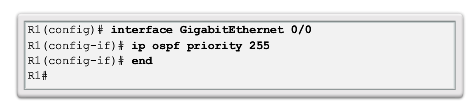 [Speaker Notes: 5.1.2.8 The OSPF Priority
5.1.2.9 Changing the OSPF priority]
Default Route PropagationPropagating a Default Static Route in OSPFv2
The router connected to the Internet that is used to propagate a default route is often called the edge, entrance or gateway router. In an OSPF network, it may also be call the autonomous system boundary router (ASBR).
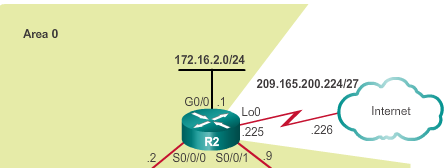 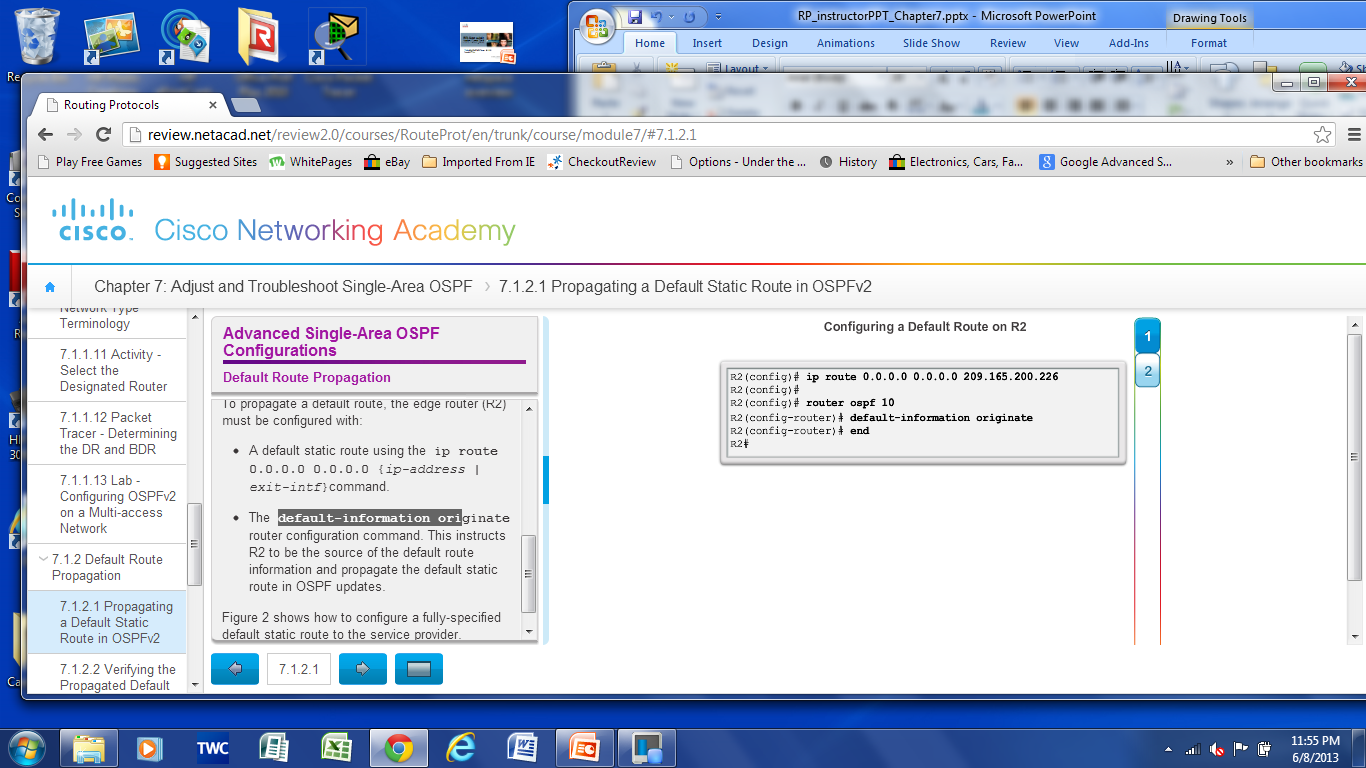 [Speaker Notes: 5.1.3.1 Propagating a Default Static Route in OSPFv2]
Default Route PropagationVerifying the Propagated Default Route
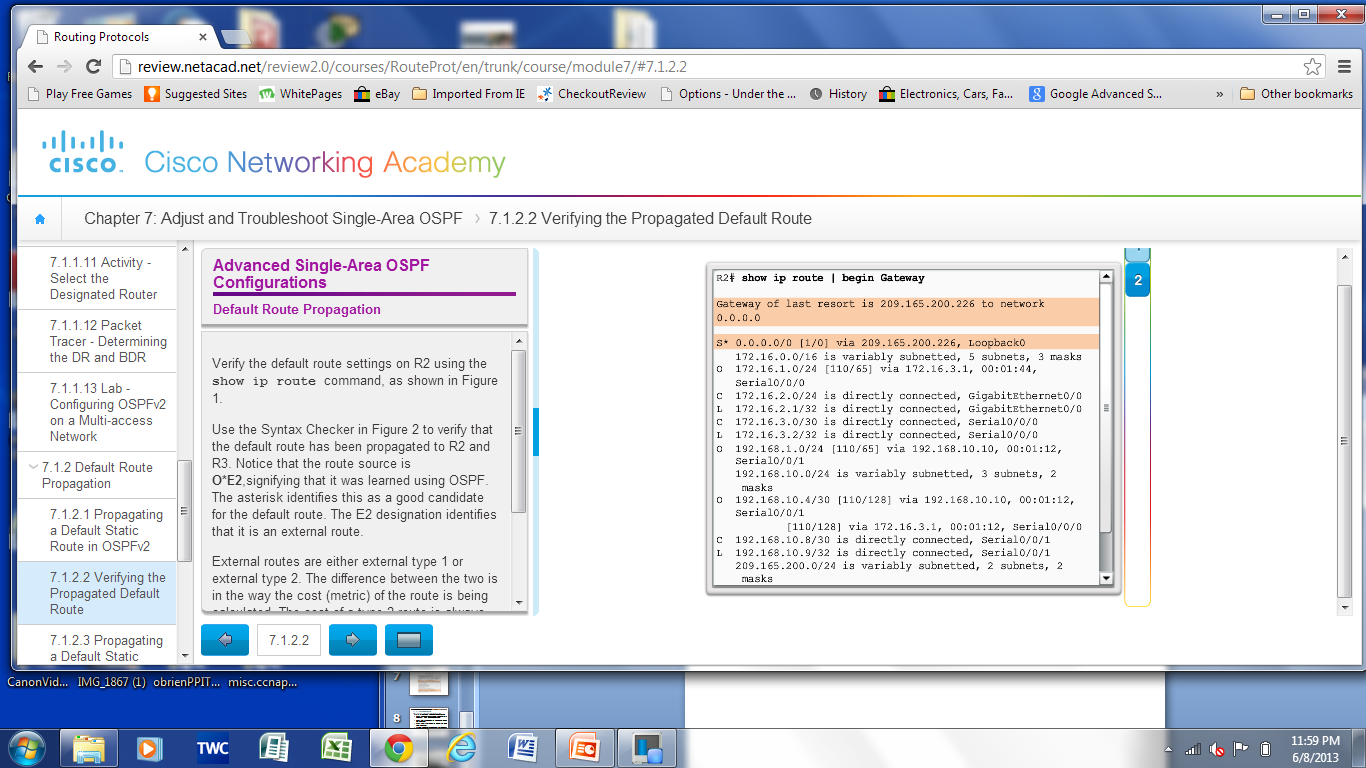 [Speaker Notes: 5.1.3.2 Verifying the Propagated Default Route]
Default Route PropagationPropagating a Default Static Route in OSPFv3
Enabling OSPFv3 on the R1 Interfaces
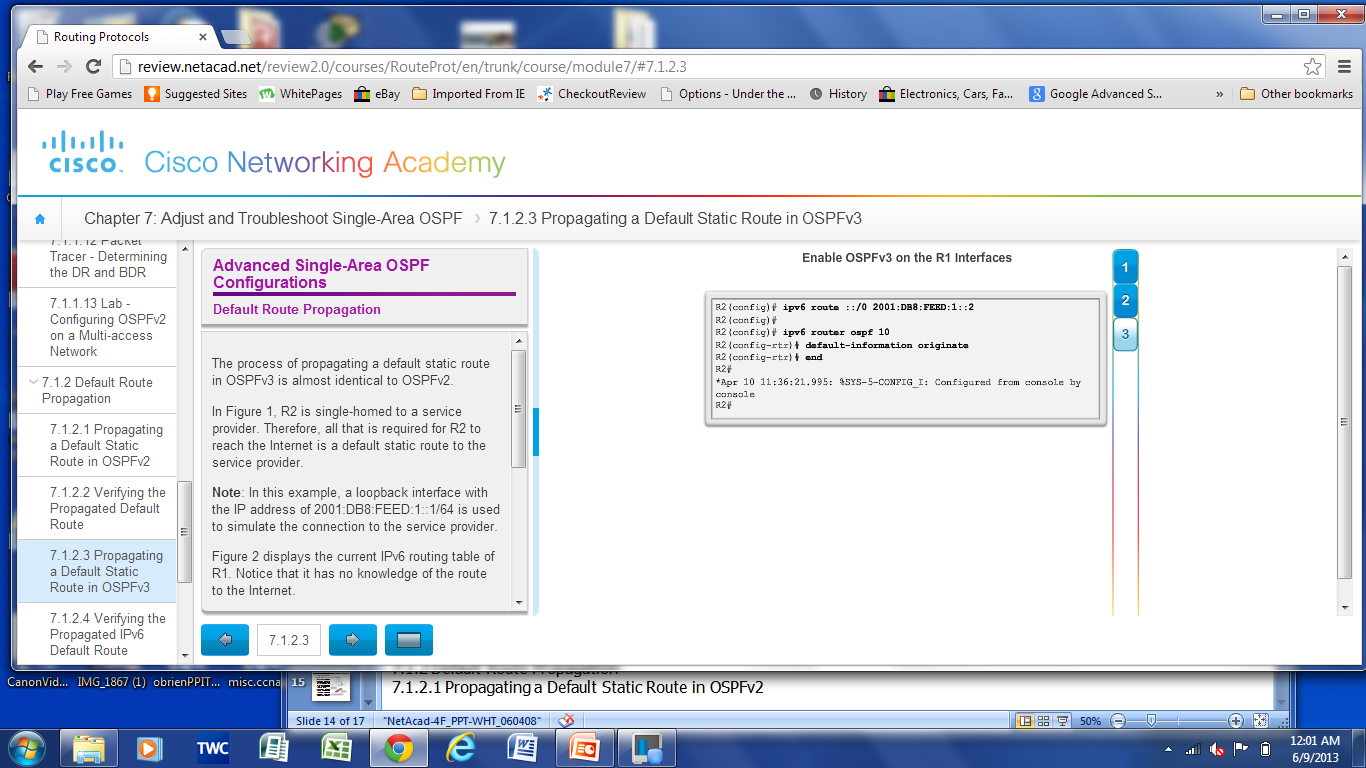 Verifying the propagated IPv6 default Route
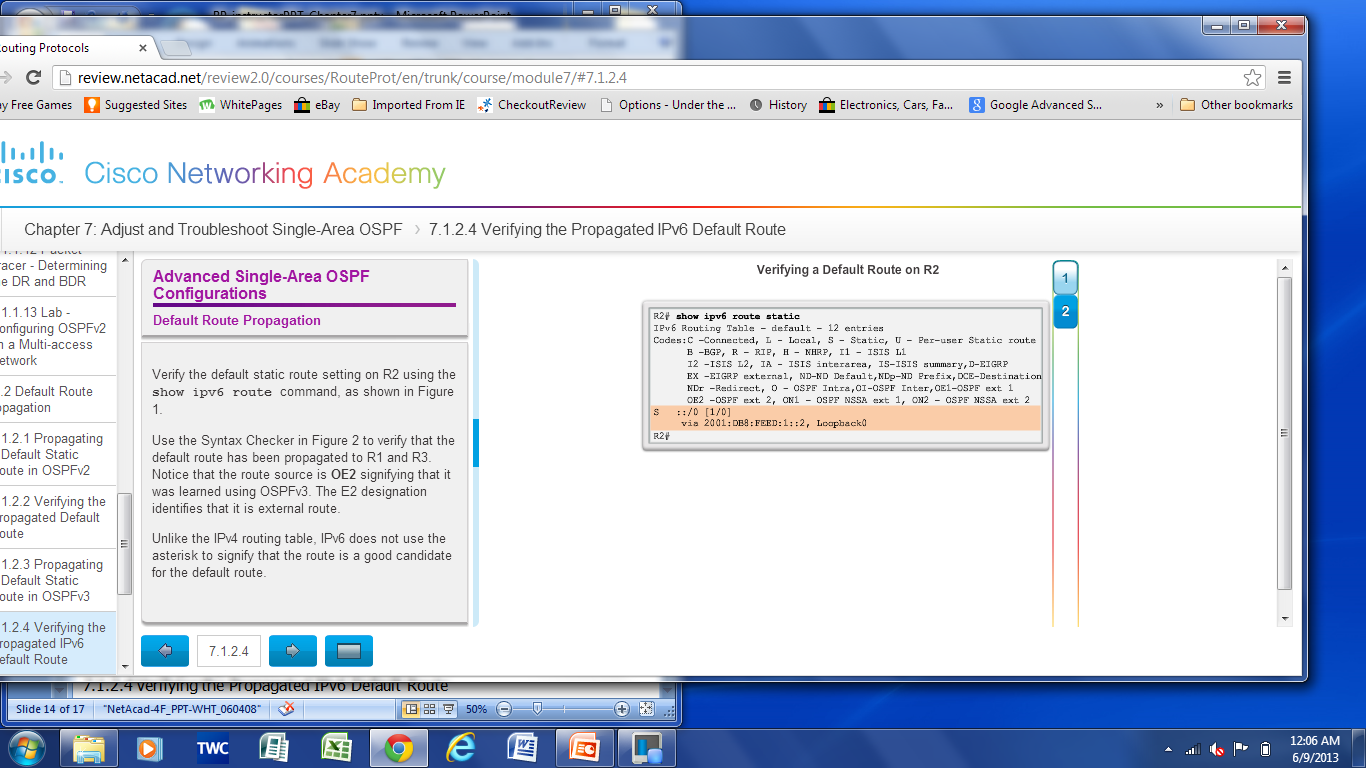 [Speaker Notes: 5.1.3.3 Propagating a Default Static Route in OSPFv3
5.1.3.4 Verifying the Propagated IPv6 Default Route]
Fine-tuning OSPF InterfacesOSPF Hello and Dead Intervals
OSPF Hello and Dead intervals must match, or a neighbor adjacency will not occur.
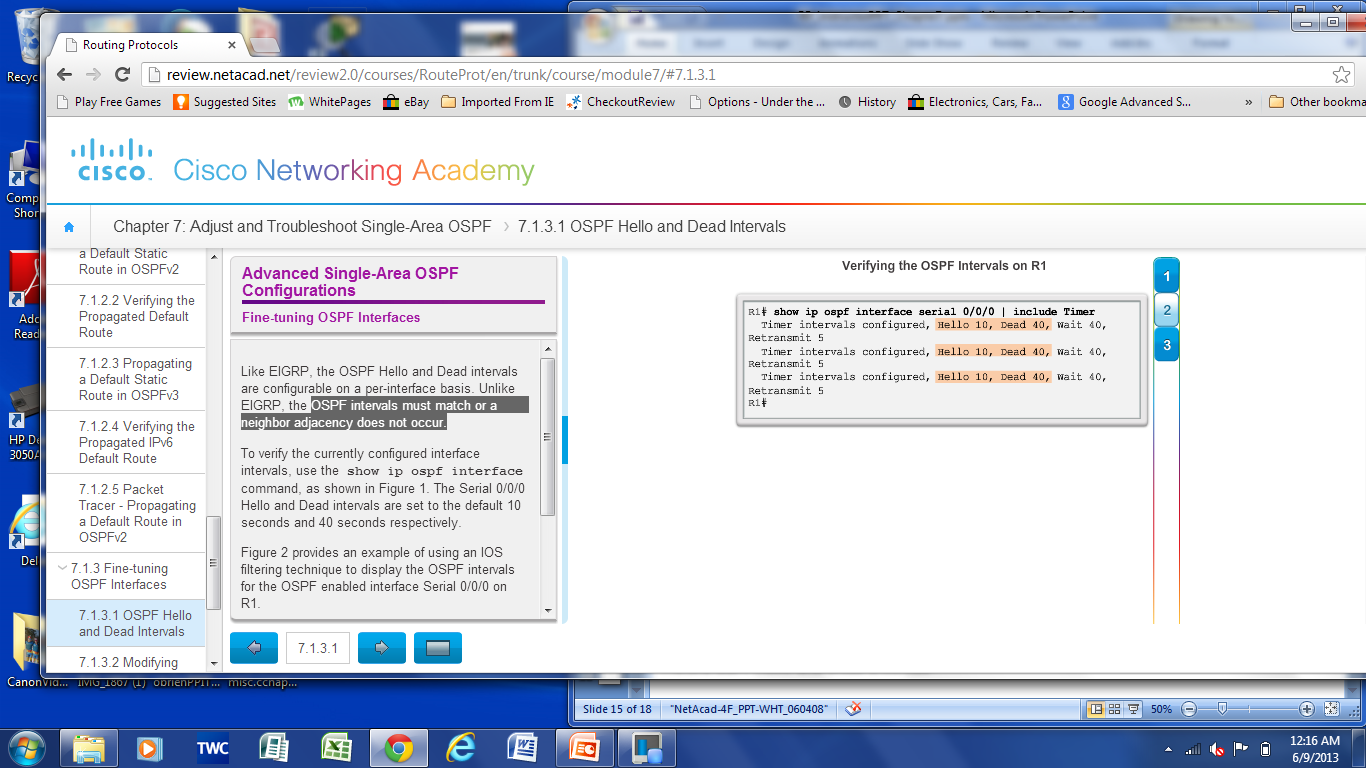 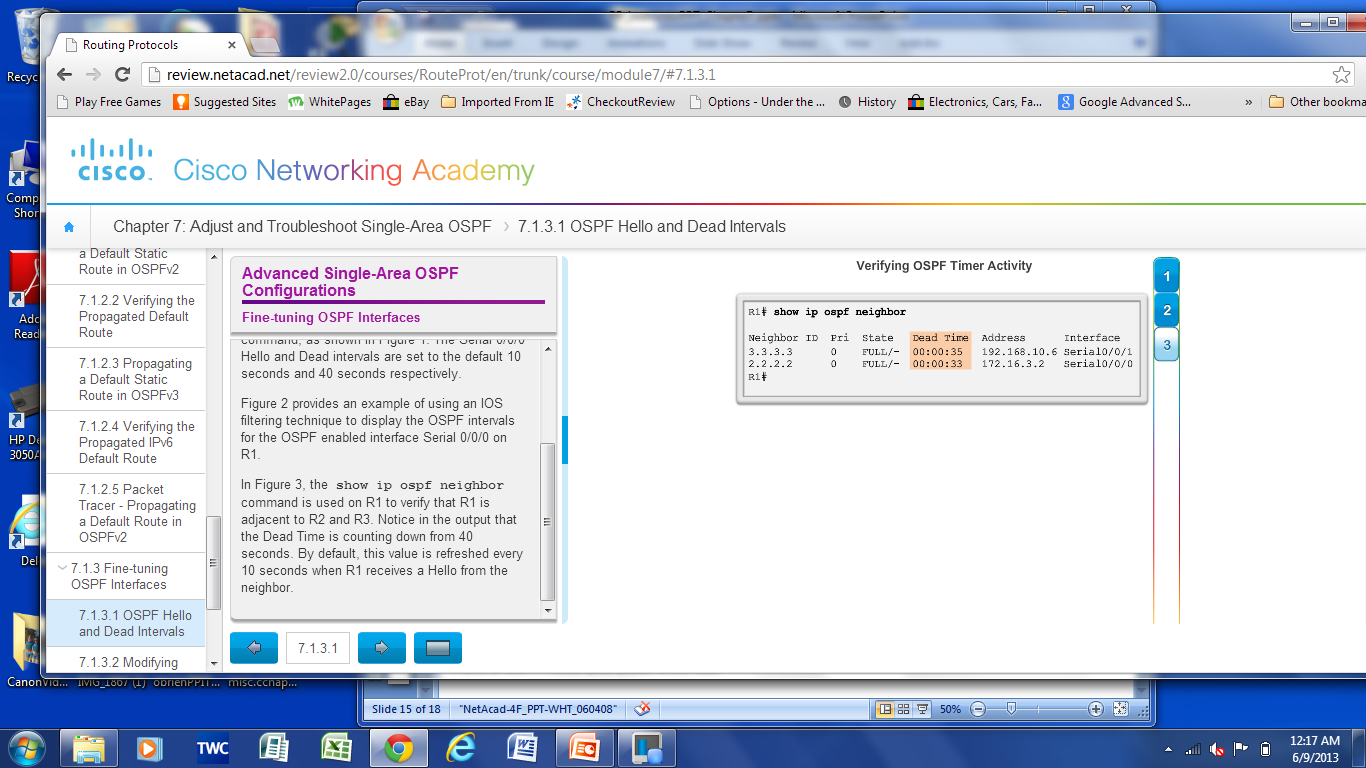 [Speaker Notes: 5.1.4.1 OSPF Hello and Dead Intervals]
Fine-tuning OSPF InterfacesModifying OSPF Intervals
Modifying OSPFv2 Intervals


Modifying OSPFv3  Intervals


Verifying the OSPFv3 interface intervals
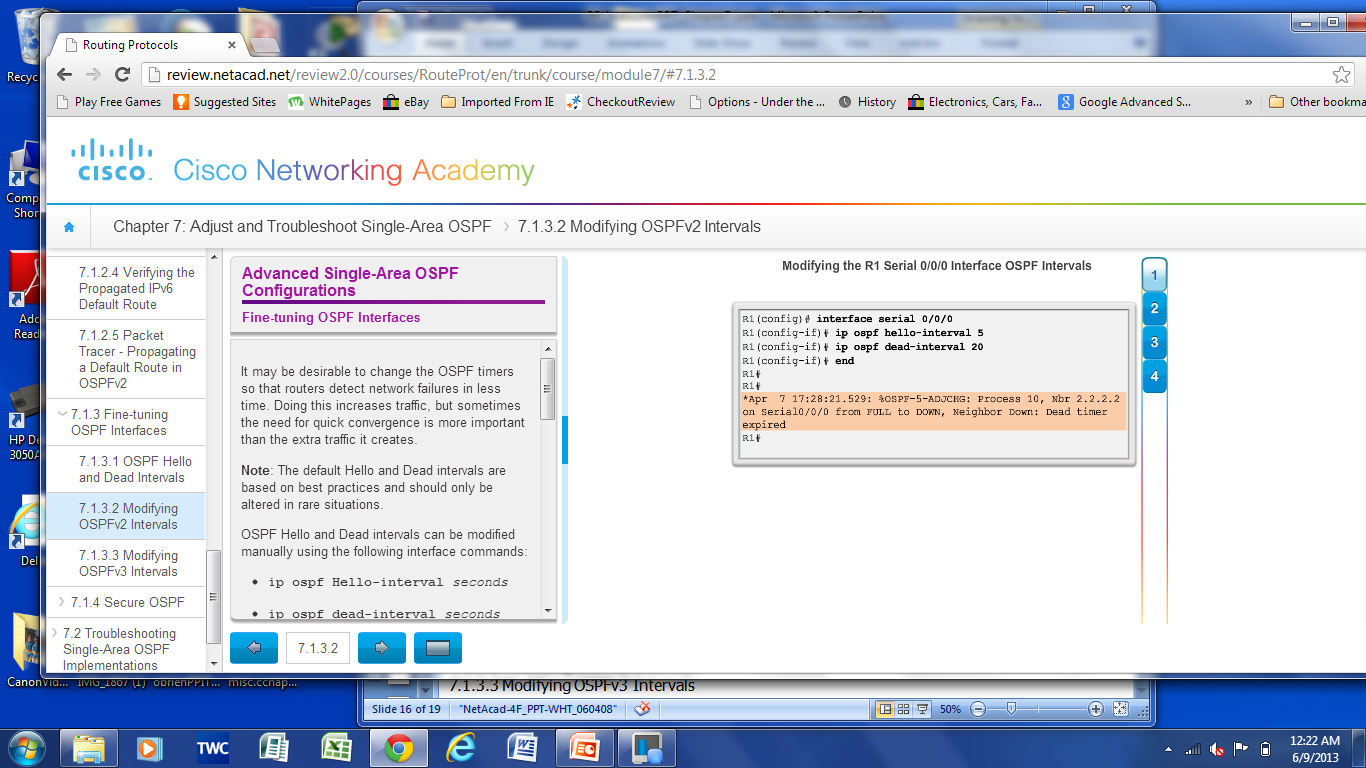 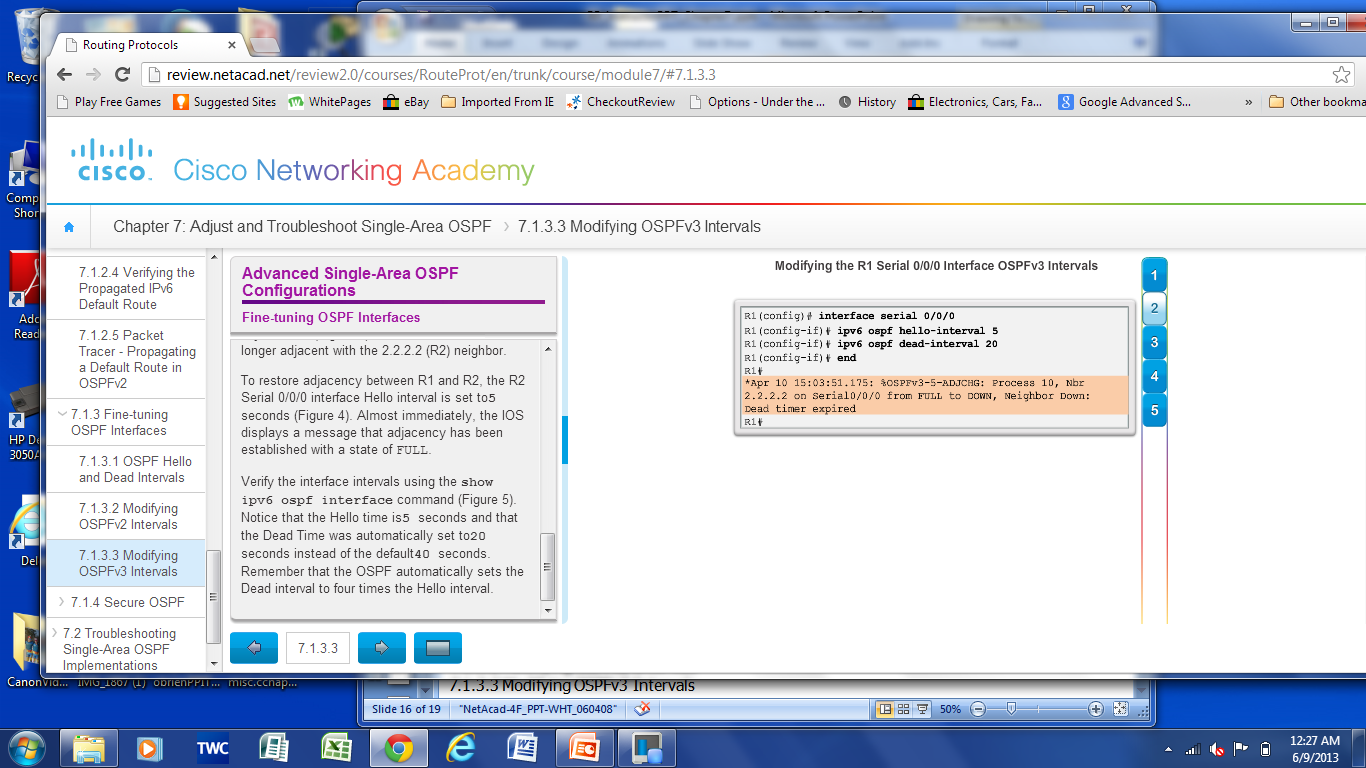 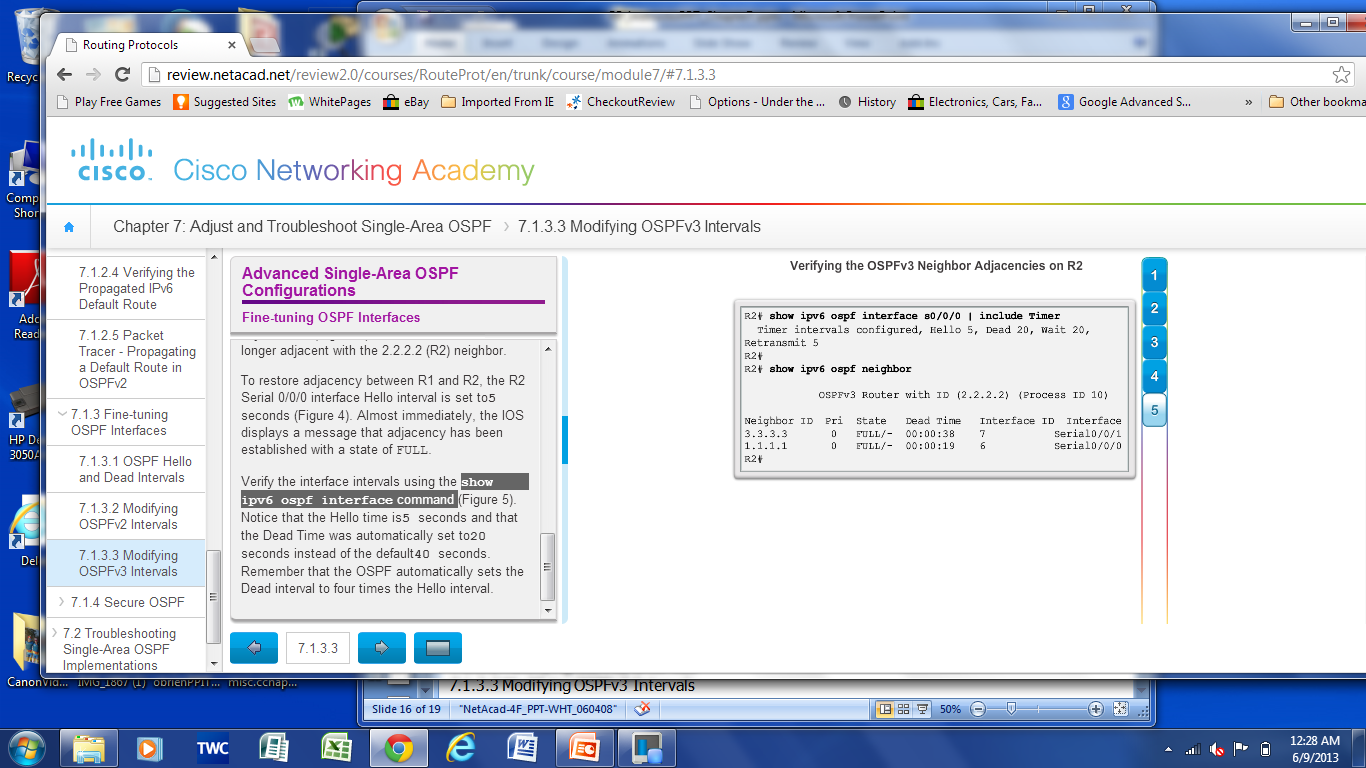 [Speaker Notes: 5.1.4.2 Modifying OSPFv2 Intervals
5.1.4.3 Modifying OSPFv3 Intervals]
Secure OSPFSecure Routing Updates
When neighbor authentication has been configured on a router, the router authenticates the source of each routing update packet that it receives.
An authenticating key that is known to both the sending and the receiving route is exchanged.
OSPF supports three types of authentication:
Null – no authentication.
Simple password authentication  – the password in the update is sent in plaintext over the network (outdated method).
MD5 authentication   – Most secure and recommended method of authentication. Password is calculated using the MD5 algorithm.
[Speaker Notes: 5.1.5.1 Routers are Targets
5.1.5.2 Secure Routing Updates]
Secure OSPFMD5 Authentication
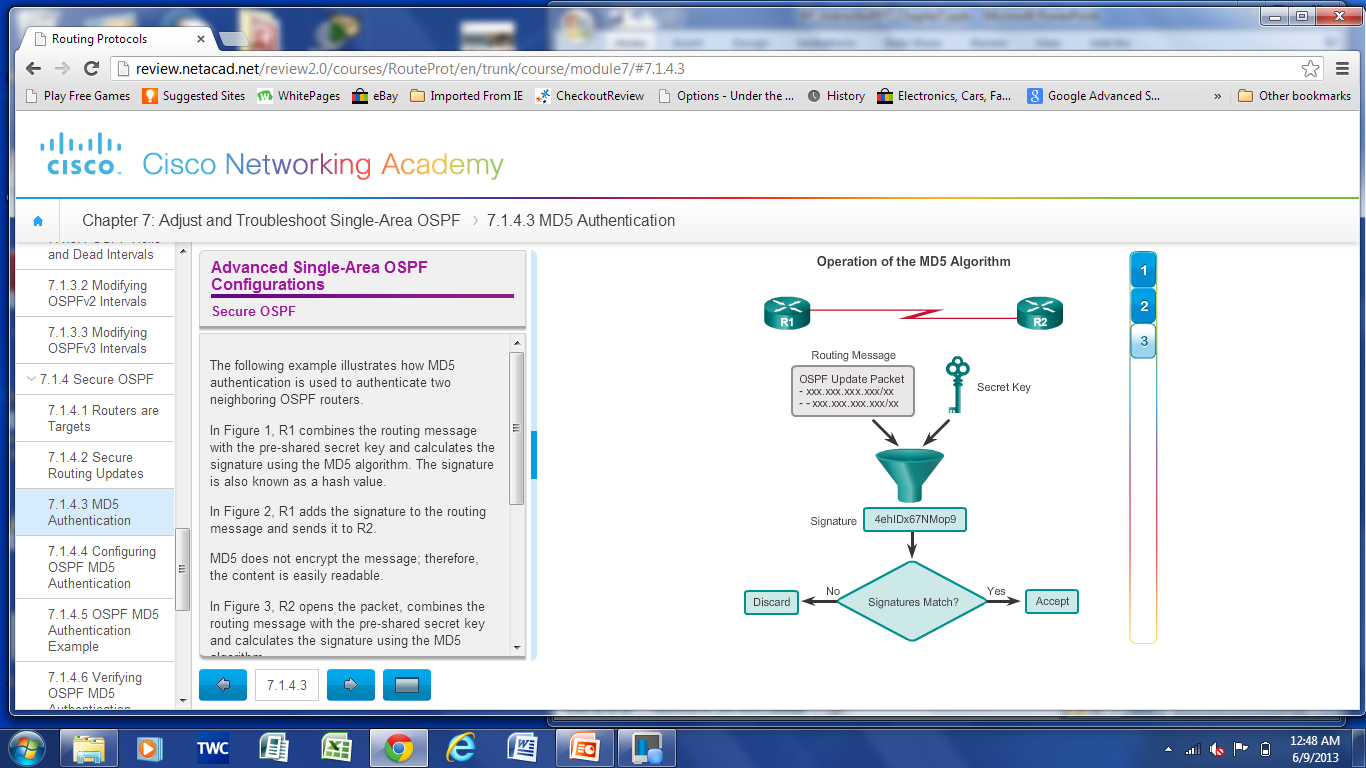 [Speaker Notes: 5.1.5.3 MD5 Authentication]
Secure OSPF Configuring OSPF MD5 Authentication
MD5 authentication can be enabled globally for all interfaces or on a per-interface basis.
To enable OSPF MD5 authentication globally, configure:
ip ospf message-digest-key key md5 password (interface configuration command)
area area-id authentication message-digest (router configuration command)
To enable MD5 authentication on a per-interface basis, configure:
ip ospf message-digest-key key md5 password (interface  configuration command)
ip ospf authentication message-digest (interface configuration   command)
[Speaker Notes: 5.1.5.4 Configuring OSPF MD5 Authentication]
Secure OSPF OSPF MD5 Authentication Example
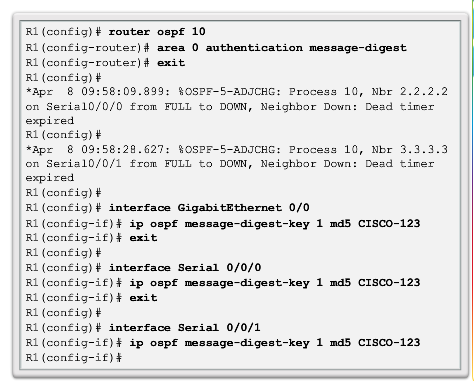 continued
[Speaker Notes: 5.1.5.5 OSPF MD5 Authentication Example]
Secure OSPF OSPF MD5 Authentication Example (cont.)
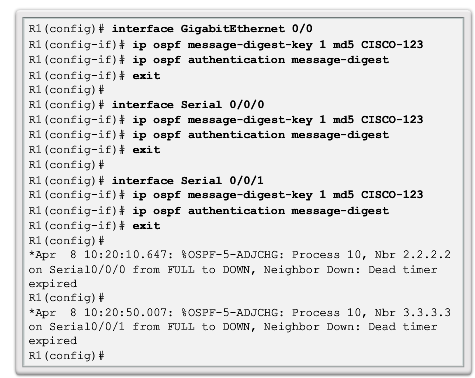 [Speaker Notes: 5.1.5.5 OSPF MD5 Authentication Example]
Secure OSPF Verifying OSPF MD5 Authentication
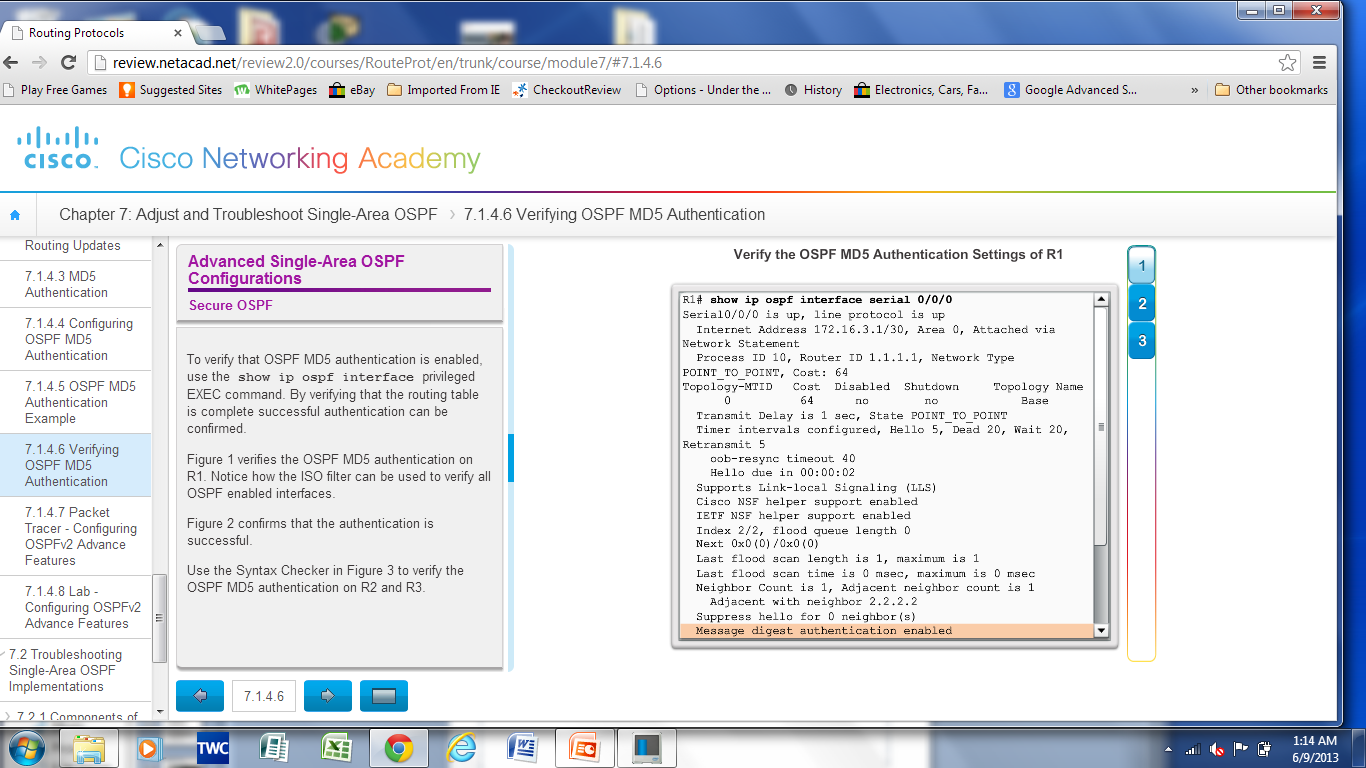 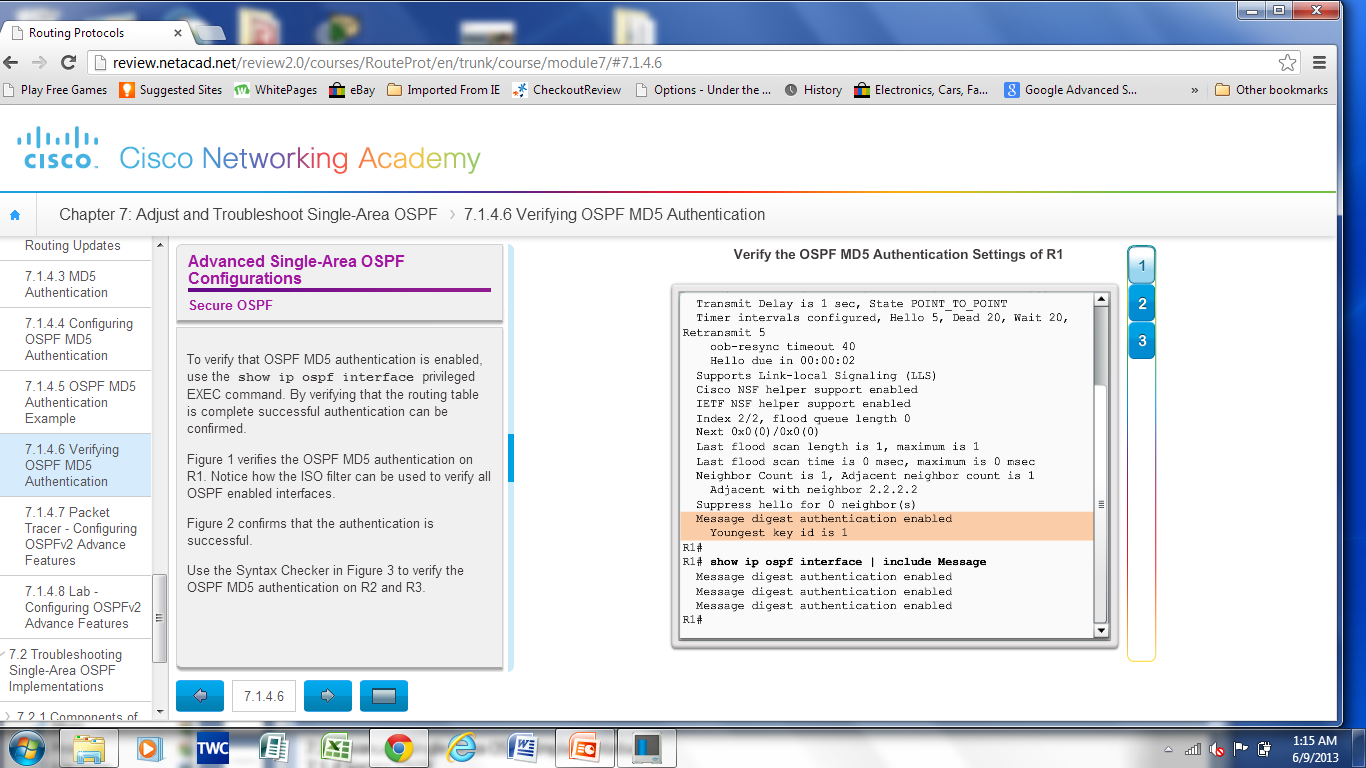 [Speaker Notes: 5.1.5.6 Verifying OSPF MD5 Authentication]
Secure OSPF Verifying OSPF MD5 Authentication (cont.)
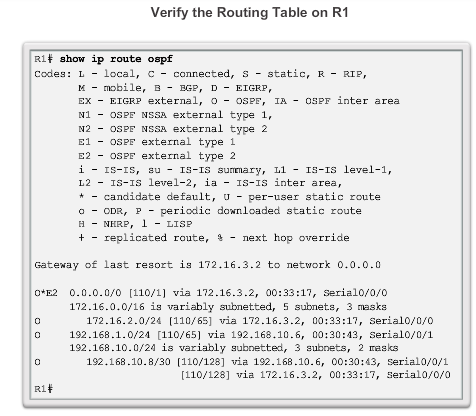 [Speaker Notes: 5.1.5.6 Verifying OSPF MD5 Authentication]
5.2 Troubleshooting Single-Area OSPF Implementations
[Speaker Notes: 5.2 Troubleshooting Single-Area OSPF Implementations]
Components of Troubleshooting Single-Area OSPF Forming OSPF Adjacencies
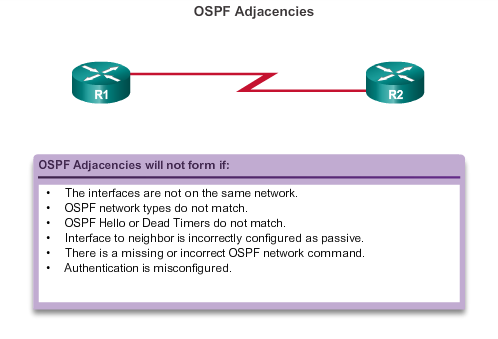 [Speaker Notes: 5.2.1.1 Overview]
Components of Troubleshooting Single-Area OSPF Transitioning via OSPF States
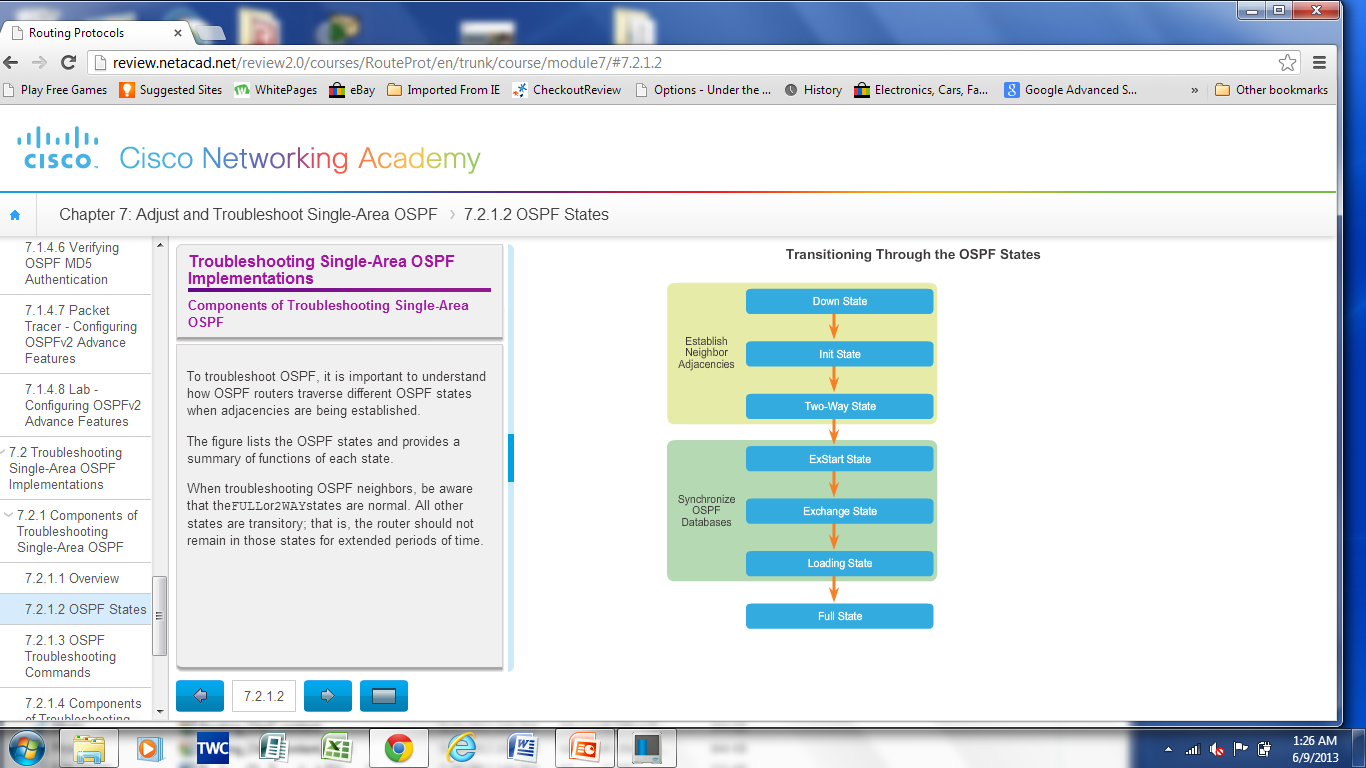 The router should not remain in any states other than FULL or 2Way for extended periods of time.
[Speaker Notes: 5.2.1.2 OSPF States]
Components of Troubleshooting Single-Area OSPF OSPF Troubleshooting Commands
show ip protocols – Verifies vital OSPF configuration information.
show ip ospf neighbor  – Verifies that the router has formed an adjacency with its neighboring routers. 
show ip ospf interface  – Displays the OSPF parameters configured on an interface, such as the OSPF process ID.
show ip ospf  – Examines the OSPF process ID and router ID. 
show ip route ospf – Displays only the OSPF learned routes in the routing table.
clear ip ospf [process-id] process – Resets the OSPFv2 neighbor adjacencies.
[Speaker Notes: 5.2.1.3 OSPF Troubleshooting Commands]
Components of Troubleshooting Single-Area OSPF Components of Troubleshooting OSPF
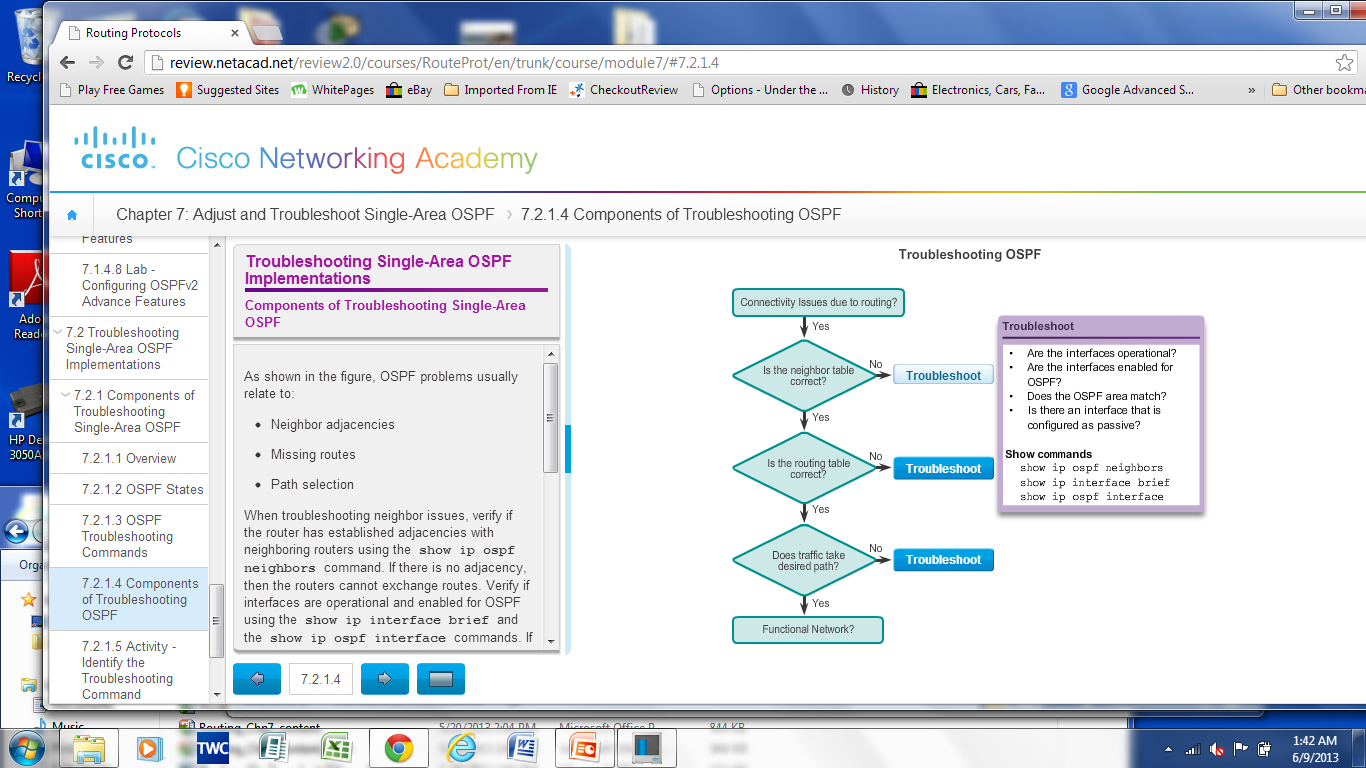 [Speaker Notes: 5.2.1.4 Components of Troubleshooting OSPF]
Troubleshoot Single-Area OSPFv2 Routing IssuesTroubleshooting Neighbor Issues
Verify active OSPF interfaces using the show ip ospf interface command.
Verify the OSPF settings using the show ip protocols command.  
Disable the interface as passive using the no passive-interface command.
Verify routes using the show ip route command.
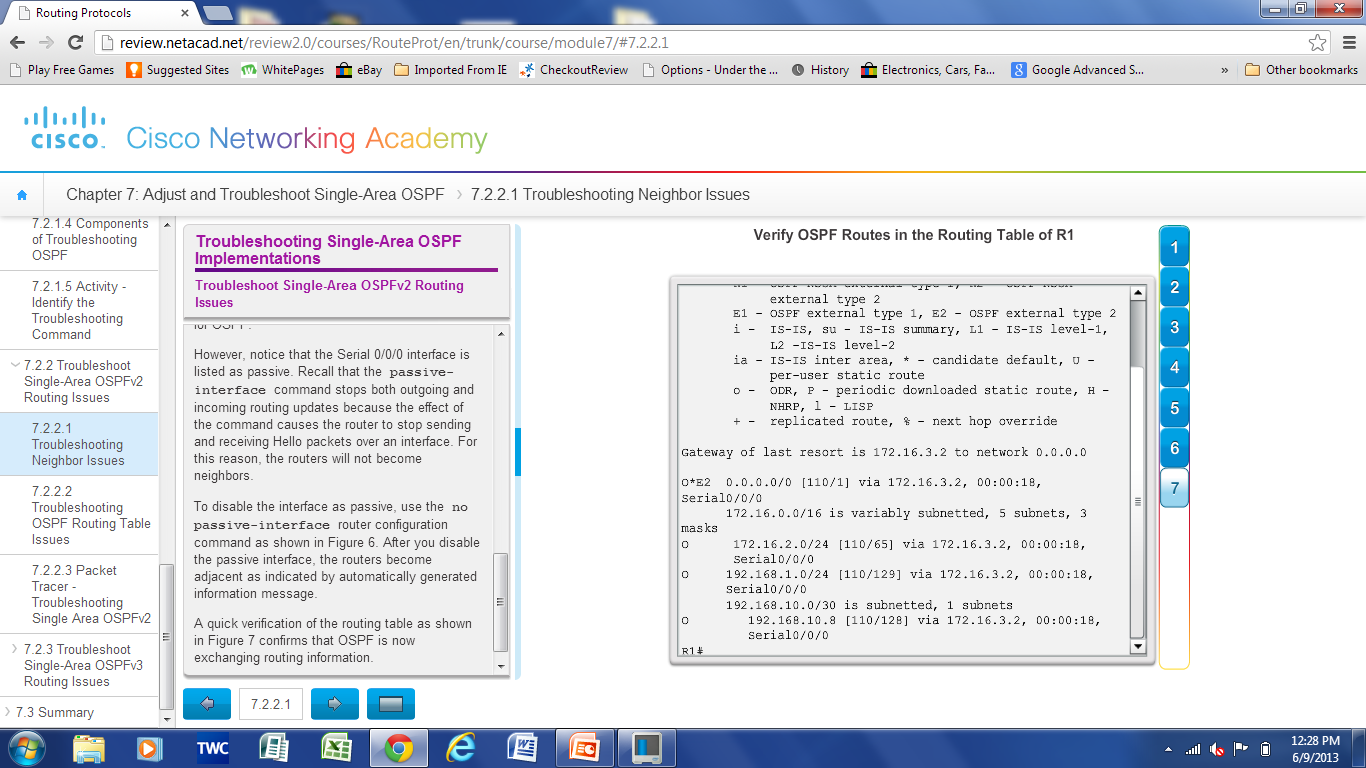 [Speaker Notes: 5.2.2.1 Troubleshooting Neighbor Issues]
Troubleshoot Single-Area OSPFv2 Routing IssuesTroubleshooting OSPF Routing Table Issues
The show ip protocols command verifies networks that are advertised in OSPF.



For an interface to be enabled for OSPF, a matching network command must be configured under the OSPF routing process.


Use the show ip route command to verify routes in a routing table.
Use the show ip protocols command to verify that a route is being advertised.
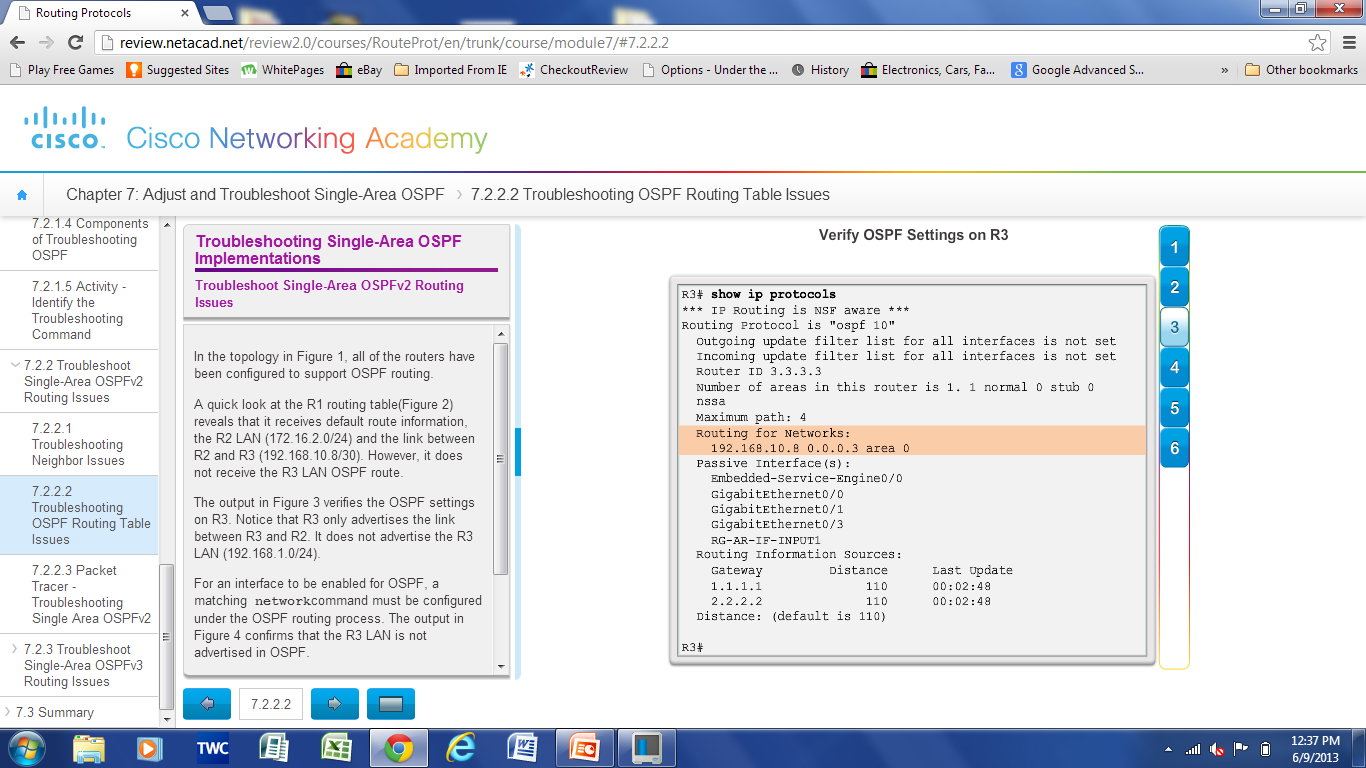 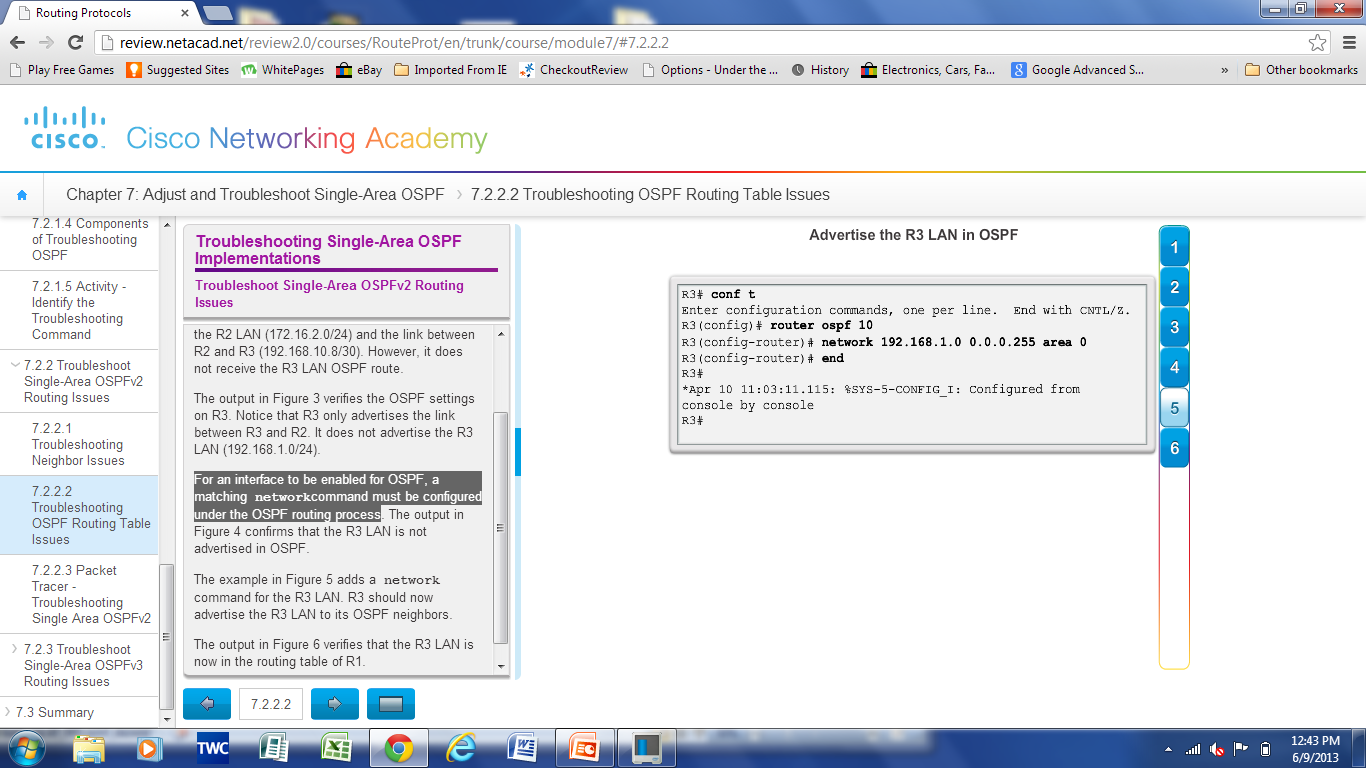 [Speaker Notes: 5.2.2.2 Troubleshooting OSPF Routing Table Issues]
Troubleshoot Single-Area OSPFv3 Routing IssuesOSPFv3 Troubleshooting Commands
show ipv6 protocols  – Verifies vital OSPFv3 configuration information.
show ipv6 ospf neighbor – Verifies that the router has formed an adjacency with its neighboring routers.
show ipv6 ospf interface  – Displays the OSPFv3 parameters configured on an interface.
show ipv6 ospf  – Examines the OSPFv3 process ID and router ID.
show ipv6 route ospf  – Displays only the OSPFv3 learned routes in the routing table. 
clear ipv6 ospf [process-id] process – Resets the OSPFv3 neighbor adjacencies.
[Speaker Notes: 5.2.3.2 Troubleshooting OSPFv3]
Chapter 5: Summary
OSPF defines five network types: point-to-point, broadcast multiaccess, NBMA, point-to-multipoint, and virtual links.
The DR and BDR are elected to overcome challenges of flooding in an OSPF network.
The routers in the network elect the router with the highest interface priority as DR. The router with the second highest interface priority is elected as the BDR.
If all priorities are equal, the router with the highest ID is elected DR and the second highest ID becomes the BDR. 
To  propagate a default route in OSPF, the ASBR must be configured with a default static route and the default-information originate command.
Verify routes with the show ip route or show ipv6 route command.
[Speaker Notes: Chapter 5 Summary]
Chapter 5: Summary (cont.)
For OSPF to make a correct path determination, it may be necessary to adjust the default interface bandwidth.
To adjust the reference bandwidth, use the auto-cost reference-bandwidth Mbps router configuration mode command. 
To adjust the interface bandwidth, use the bandwidth kilobits interface configuration mode command. 
The OSPF Hello and Dead intervals must match or a neighbor adjacency does not occur.
OSPF supports three types of authentication: null, simple password authentication, and MD5 authentication.
When troubleshooting OSPF neighbors, be aware that the FULL or 2WAY states are normal.
[Speaker Notes: Chapter 5 Summary]
Chapter 5: Summary (cont.)
Troubleshooting commands: show ip protocols, show ip ospf neighbor, show ip ospf interface, show ip ospf
Troubleshooting  OSPFv3 commands: show ipv6 protocols, show ipv6 ospf neighbor, show ipv6 ospf interface, show ipv6 ospf, show ipv6 route ospf, and clear ipv6 ospf [process-id] process
[Speaker Notes: Chapter 5 Summary]
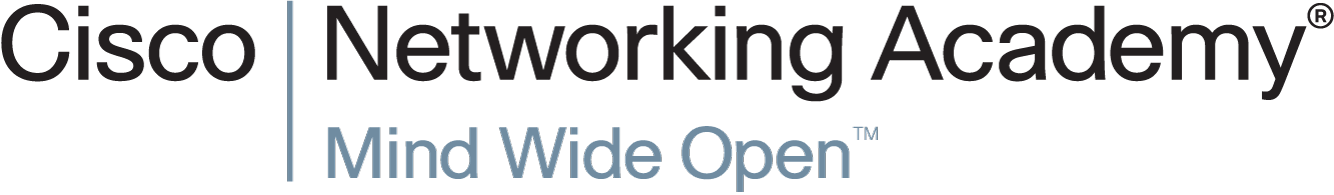